Z1000_GAV
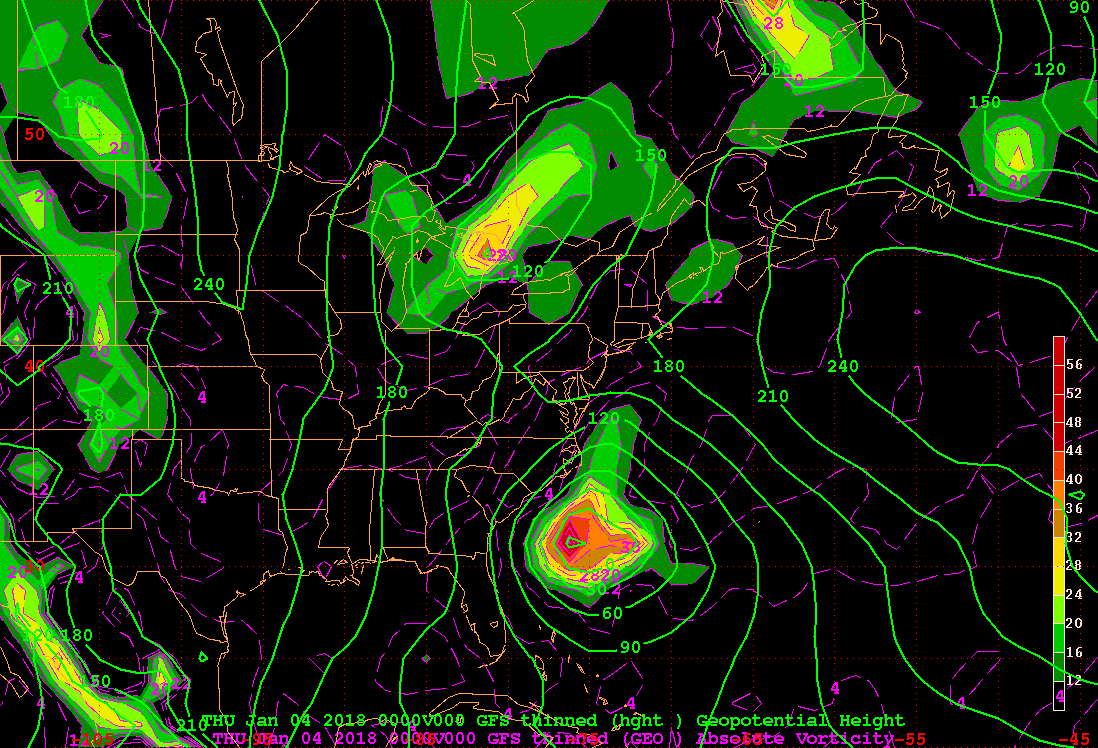 X
Z1000_GRV
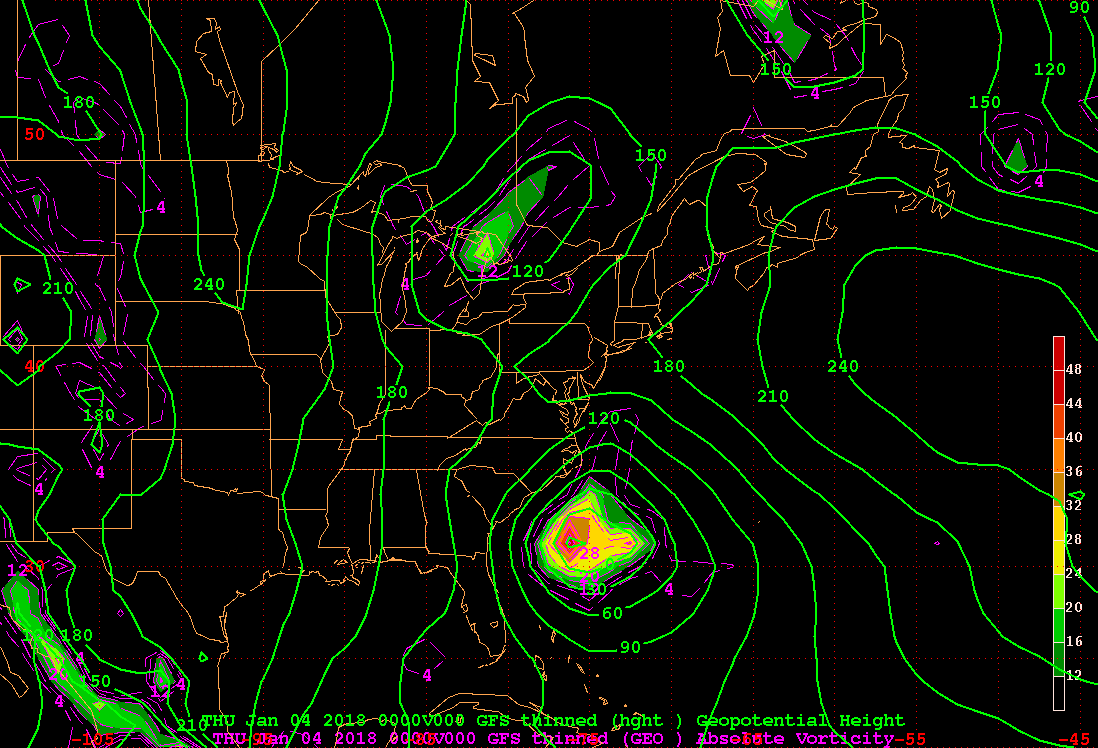 X
Z1000_COR
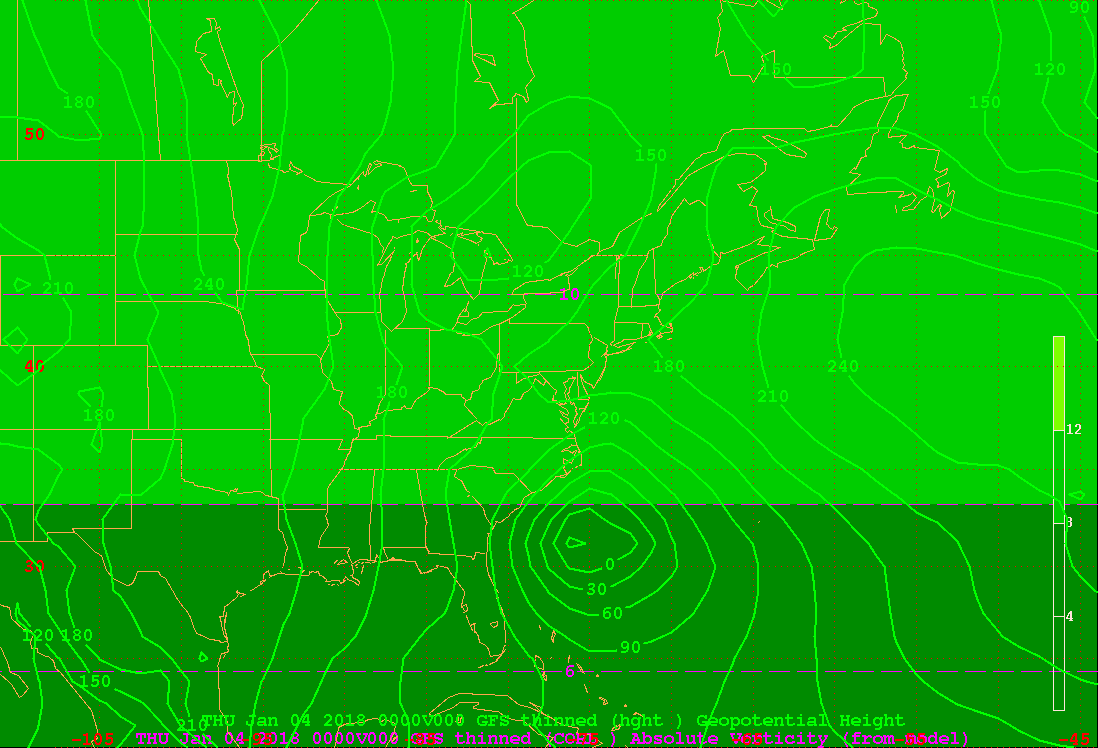 X
Z500_GAV
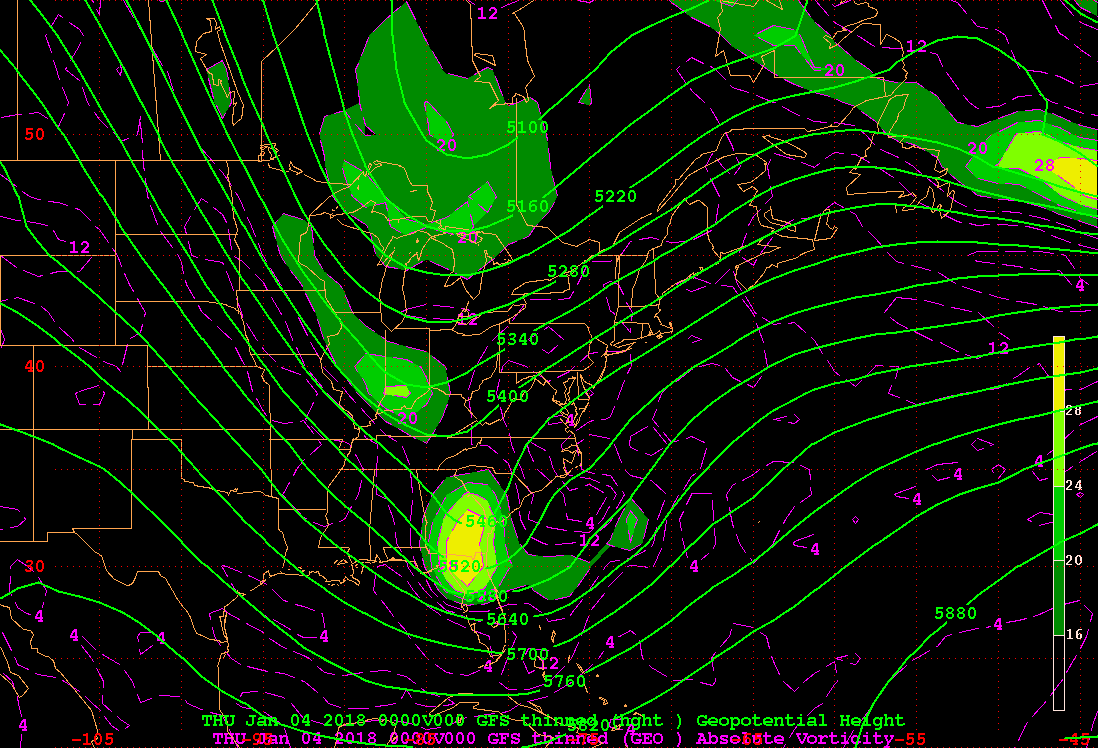 X
Z500_GRV
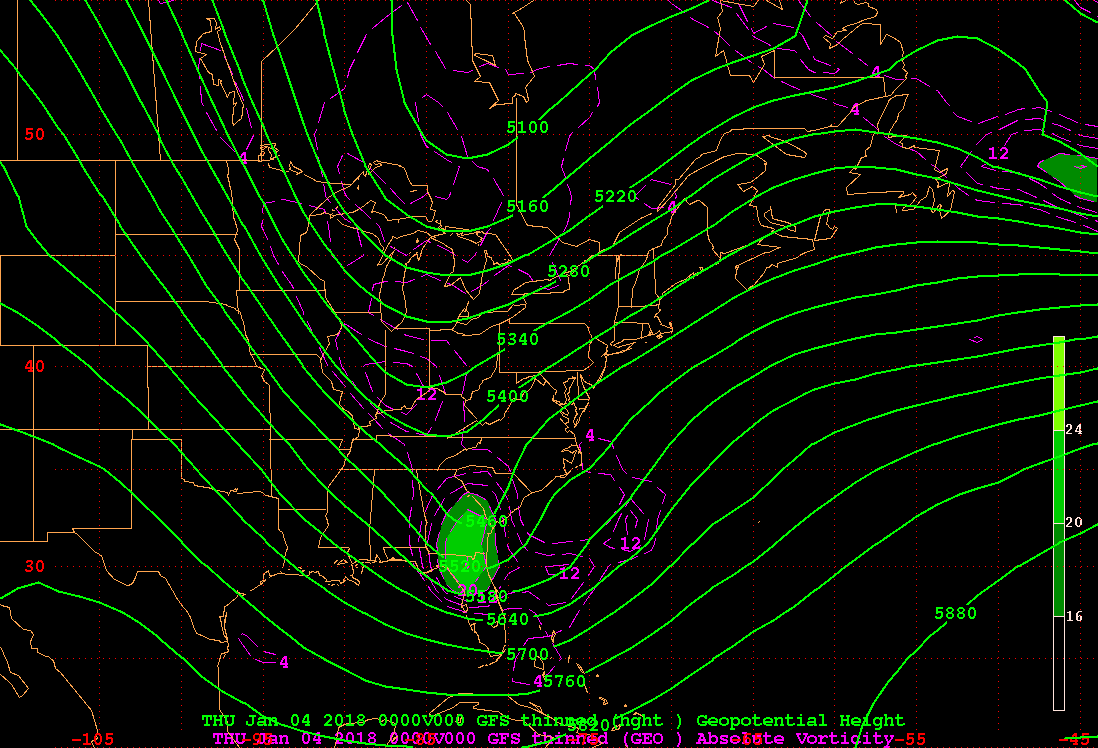 X
Z500_COR
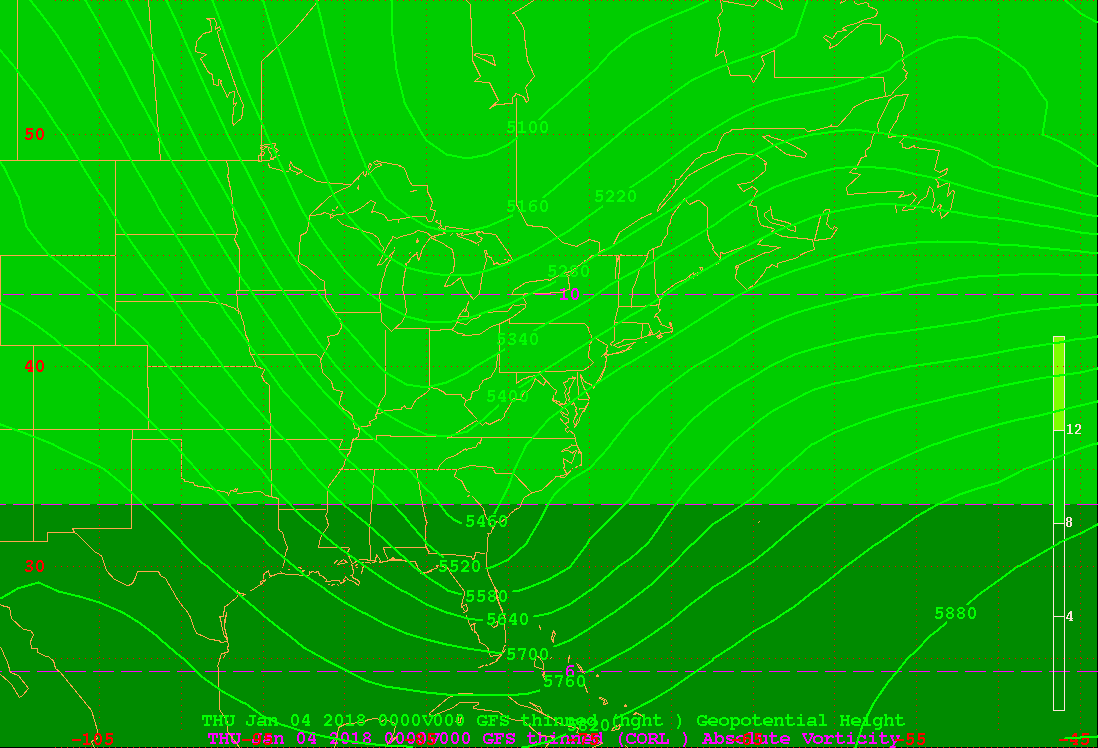 X
Z500
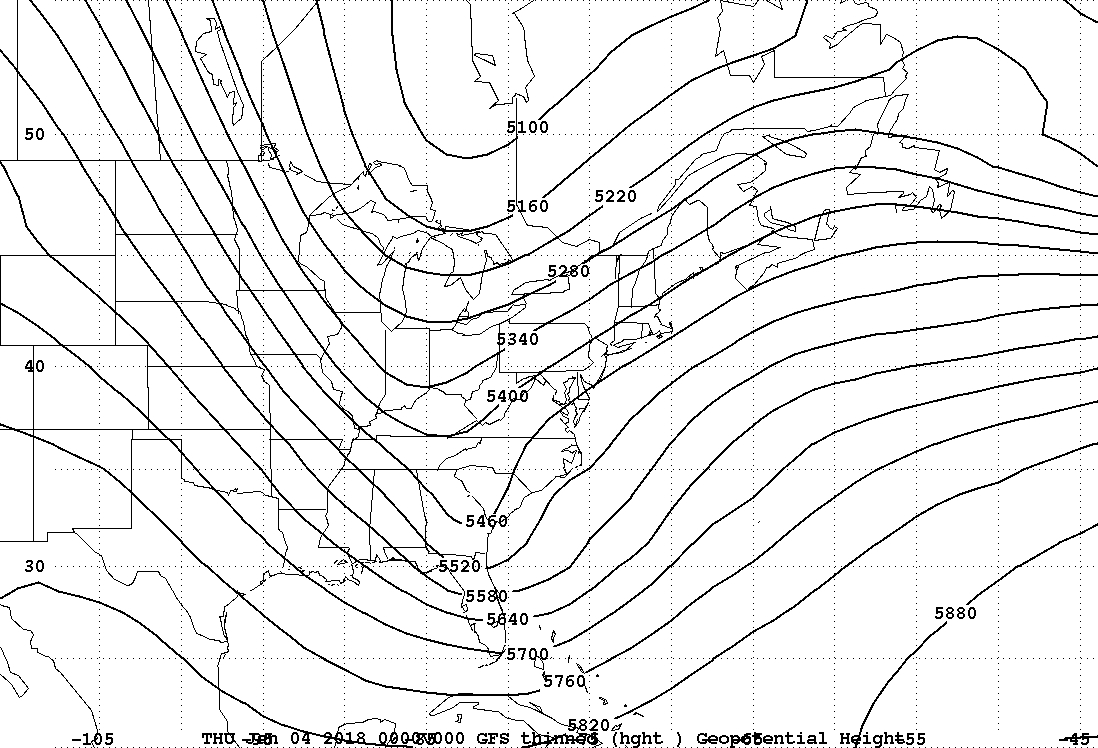 X
Z1000
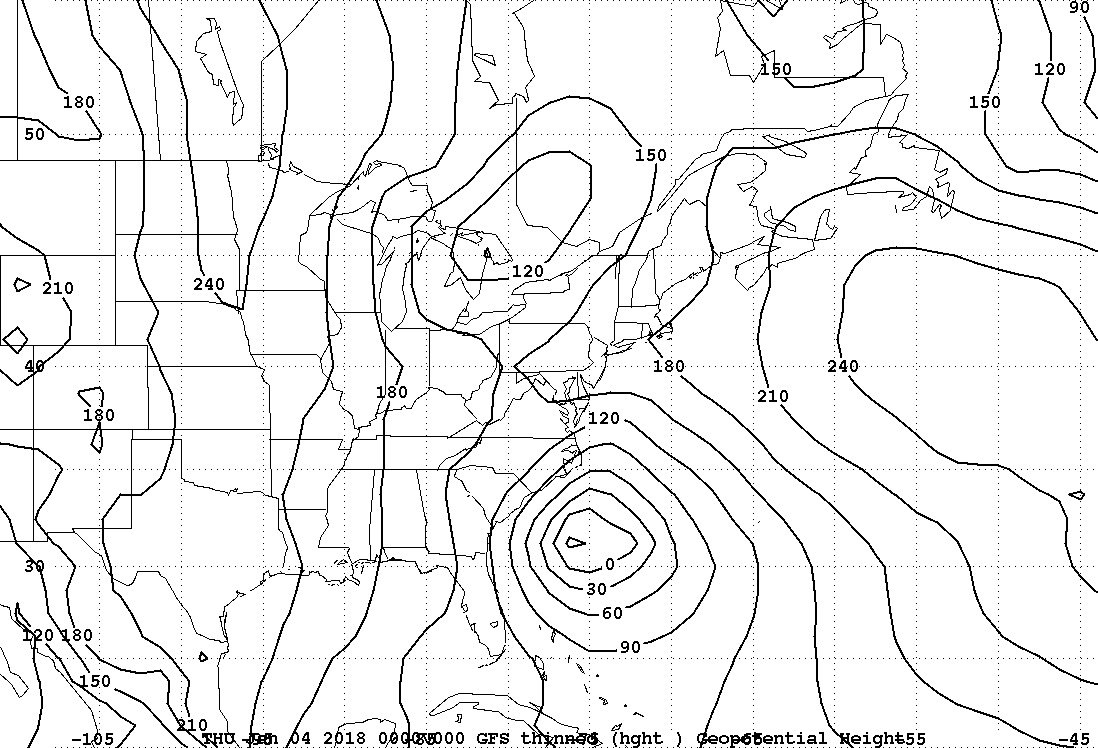 X
base map
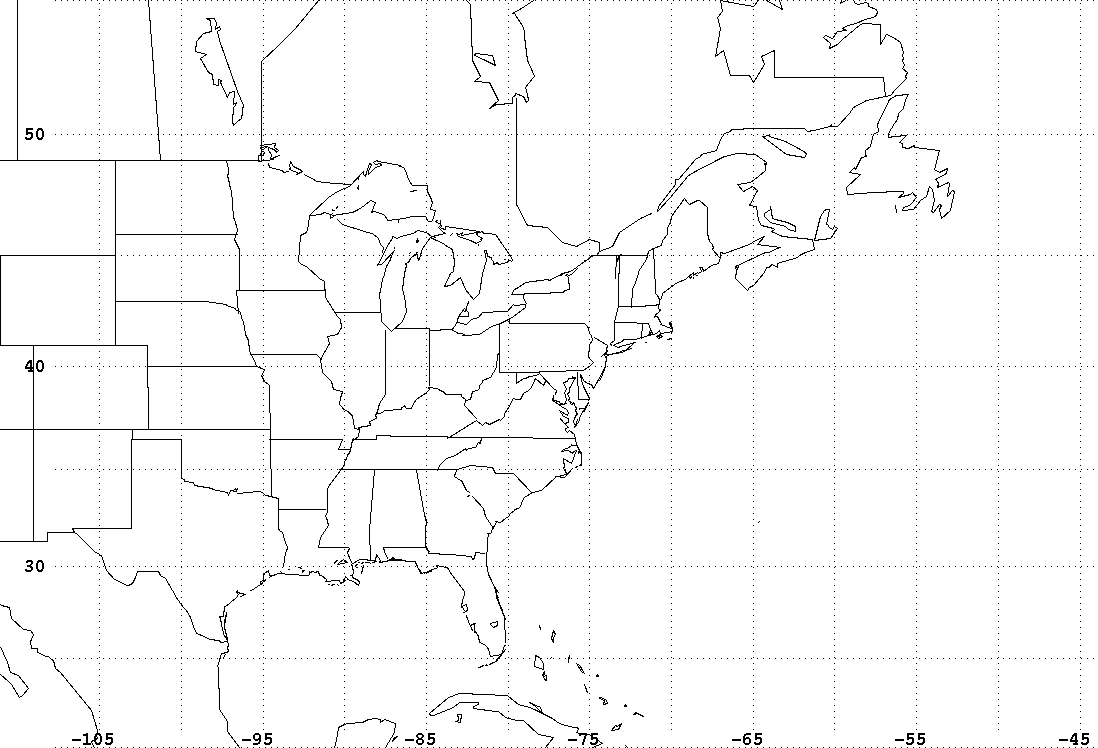 X
1000 hPa geopotential height contour interval = 30 meters
500 hPa geopotential height contour interval = 60 meters

Geostrophic Absolute Vorticity (GAV) x 10-5 s-1
Geostrophic Relative Vorticity (GRV) x 10-5 s-1
1000 hPa level
	contour and color interval = 4 x 10-5 s-1
	minimum contour (color) = 4 (12) x 10-5 s-1
500 hPa level
	contour and color interval = 4 x 10-5 s-1
	minimum contour (color) = 2 (16) x 10-5 s-1

Geostrophic Earth’s Vorticity (COR) x 10-5 s-1
	contour (color) interval = 2 (4) x 10-5 s-1
	minimum contour (color) = 0 (4) x 10-5 s-1